Recognising a third
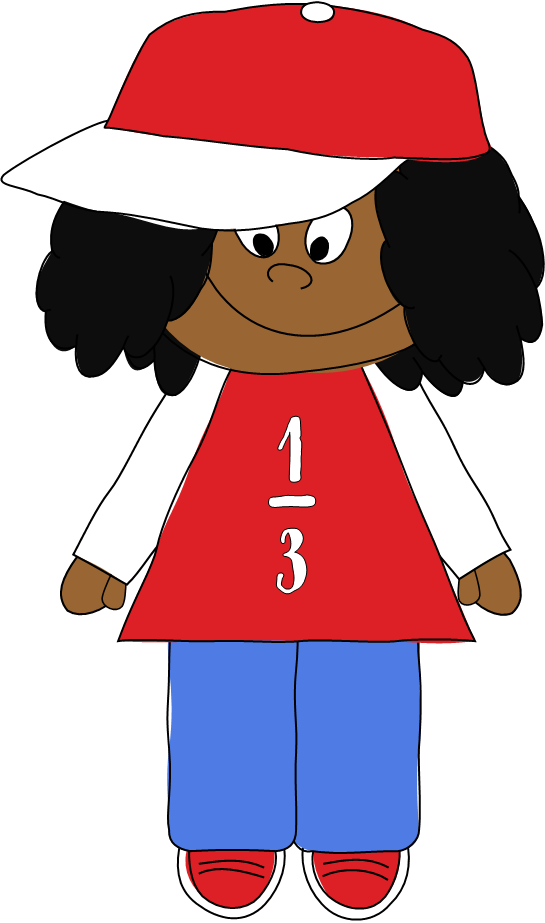 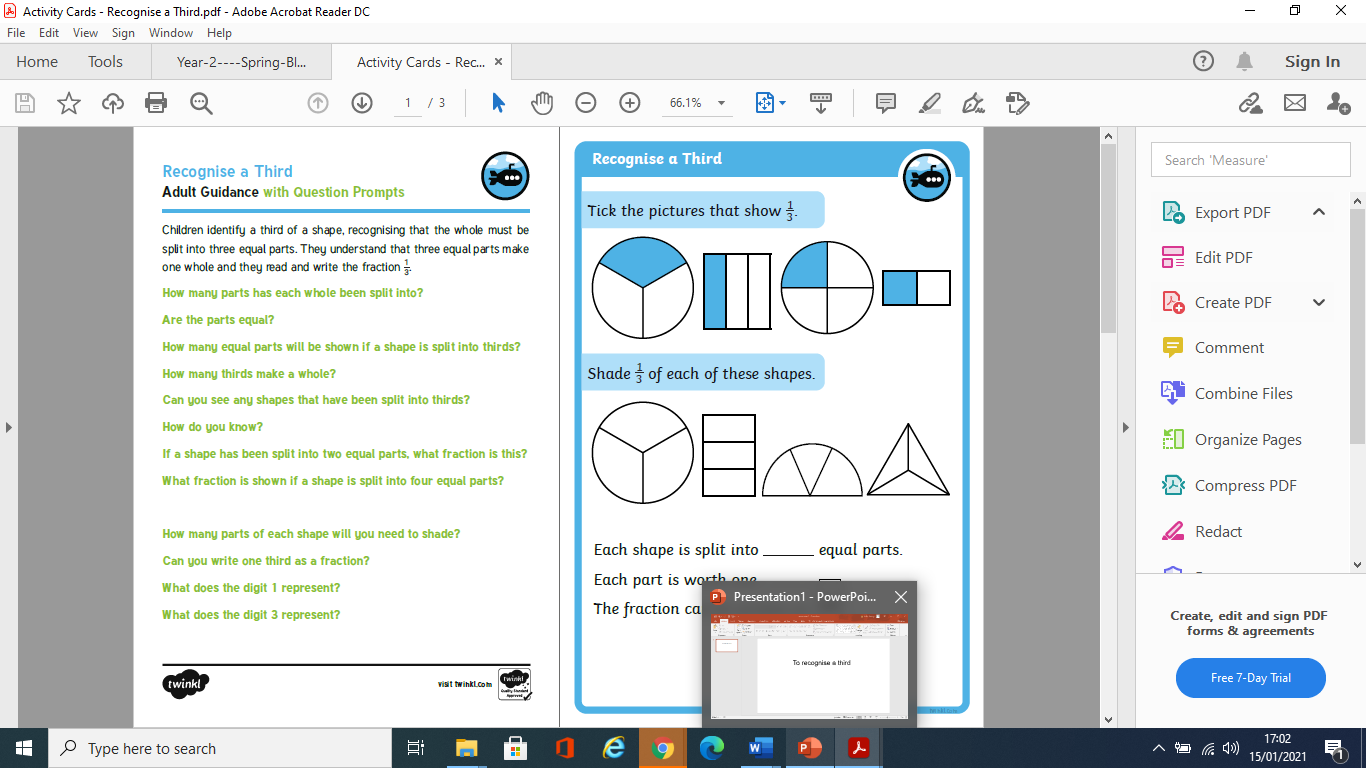 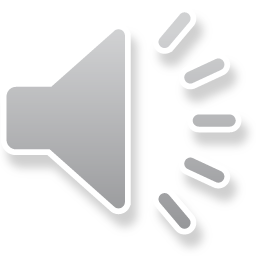 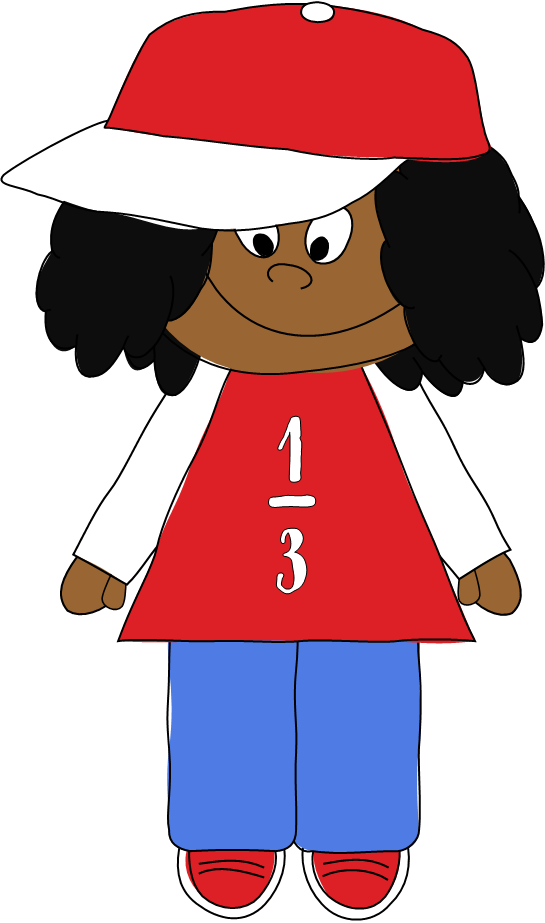 What is a third?
To third something is to split a whole into 3 equal parts.
The whole pie has been split into  equal parts.
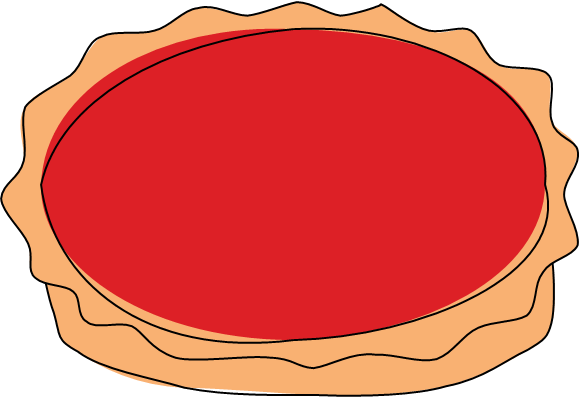 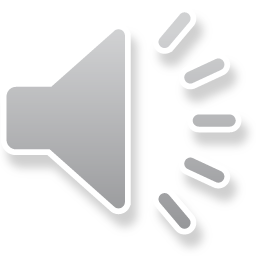 Each part is worth a     third      .
A third can be written as:
1
The bottom number tells us how many equal parts the whole has been split into.
The top number tells us how many parts we are talking about.
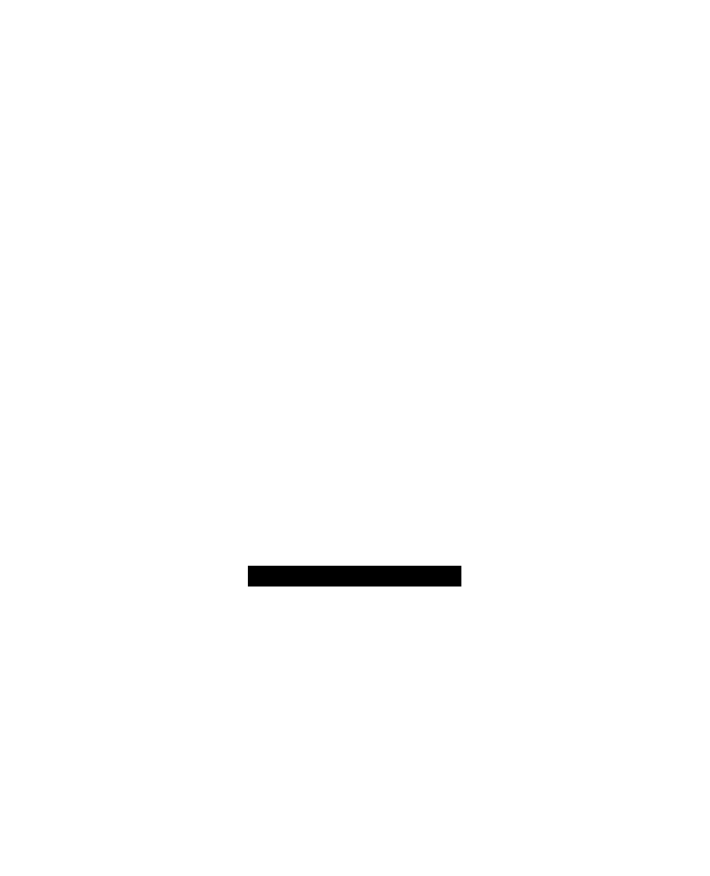 3
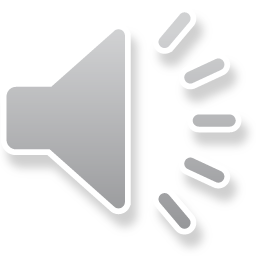 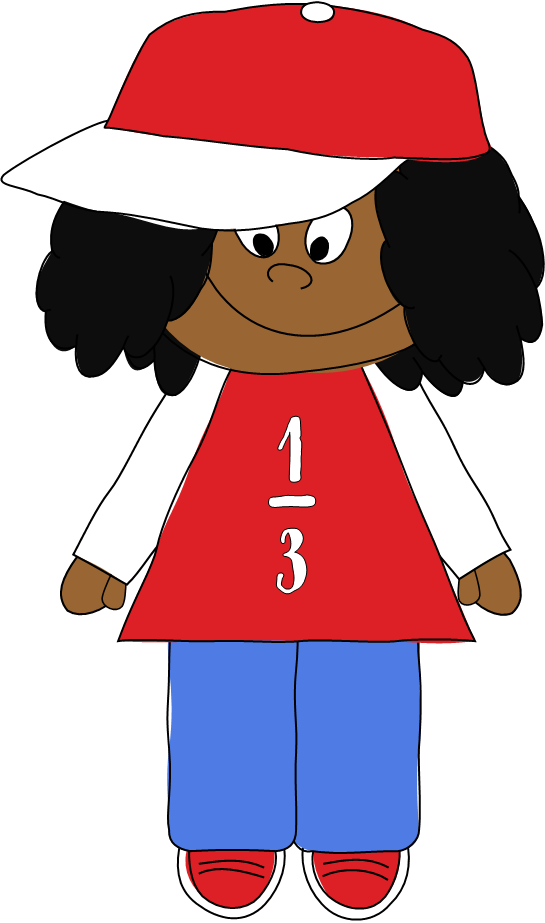 Which picture on each slide represents thirds?
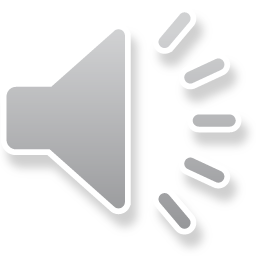 Which shape represents a third?
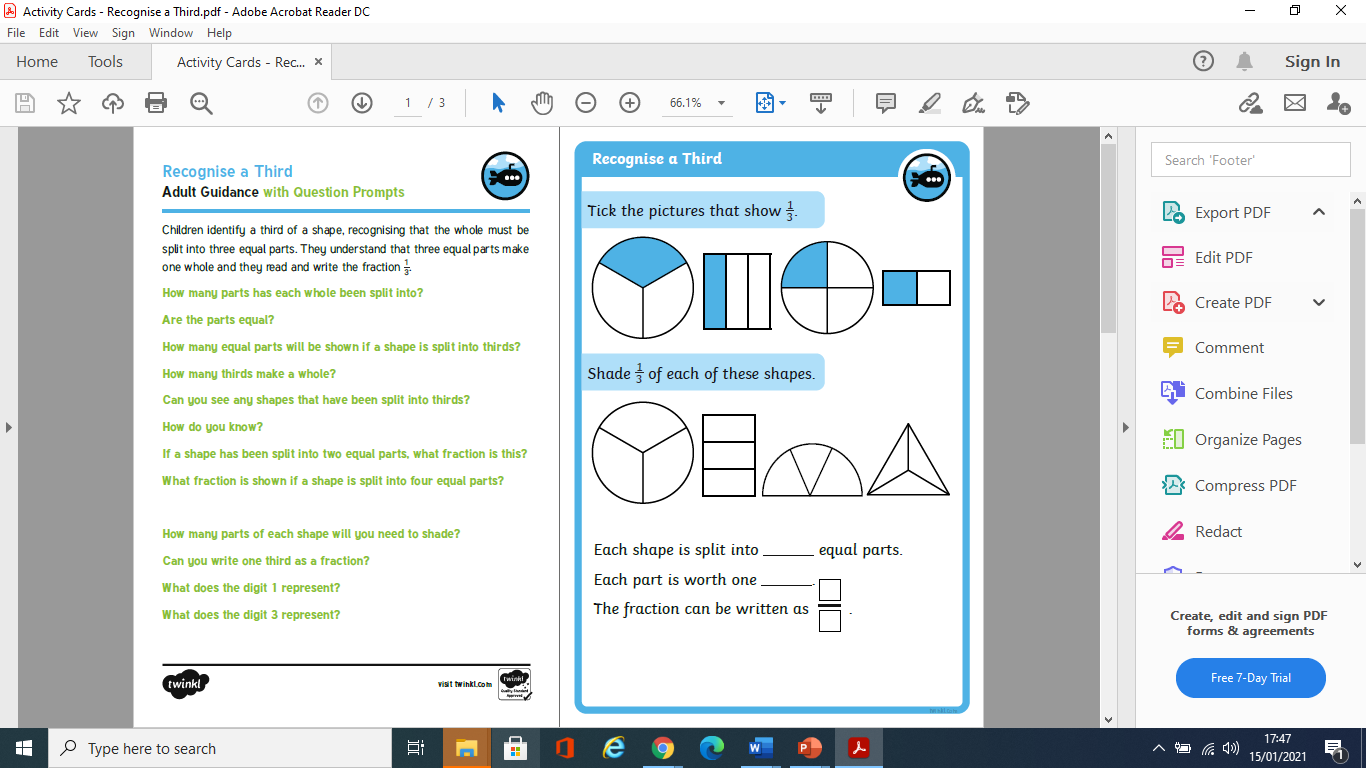 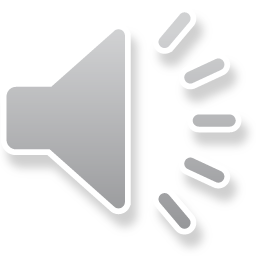 Which shape represents a third?
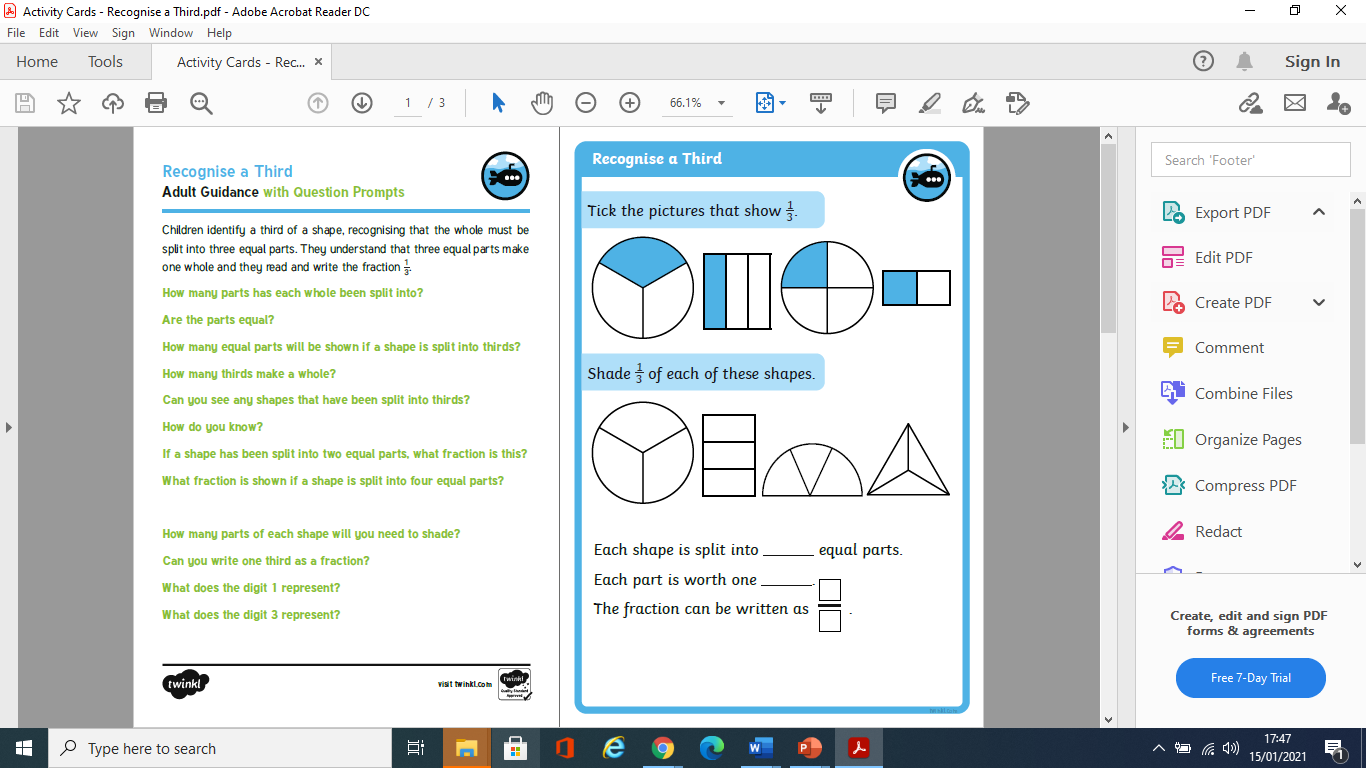 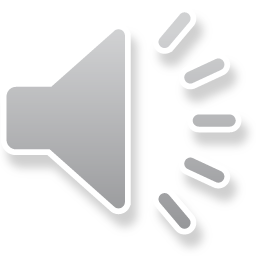 Is the statement below true or false?
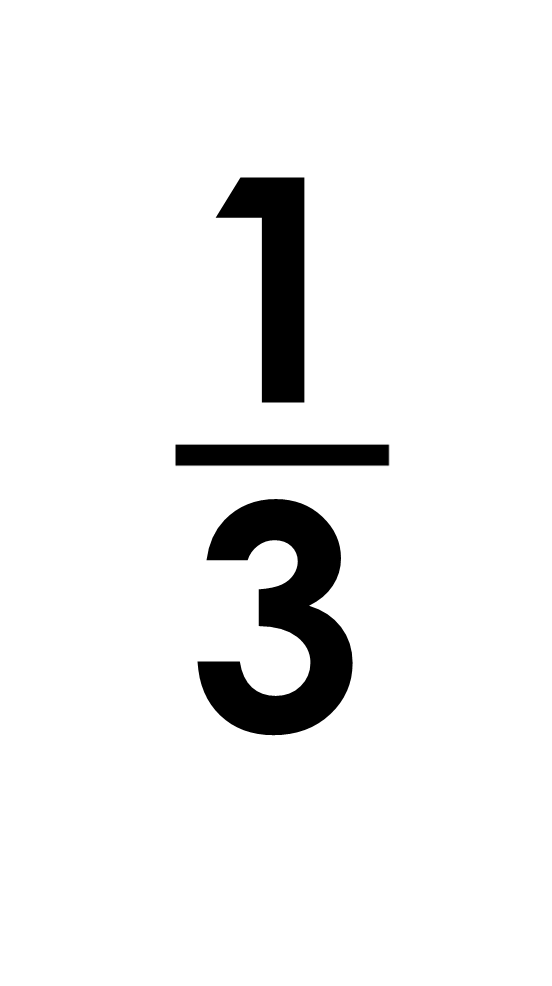 of the shape is shaded.
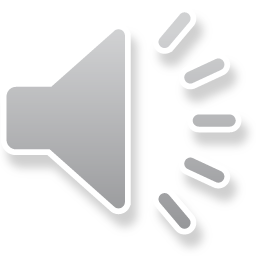 Now it’s your turn
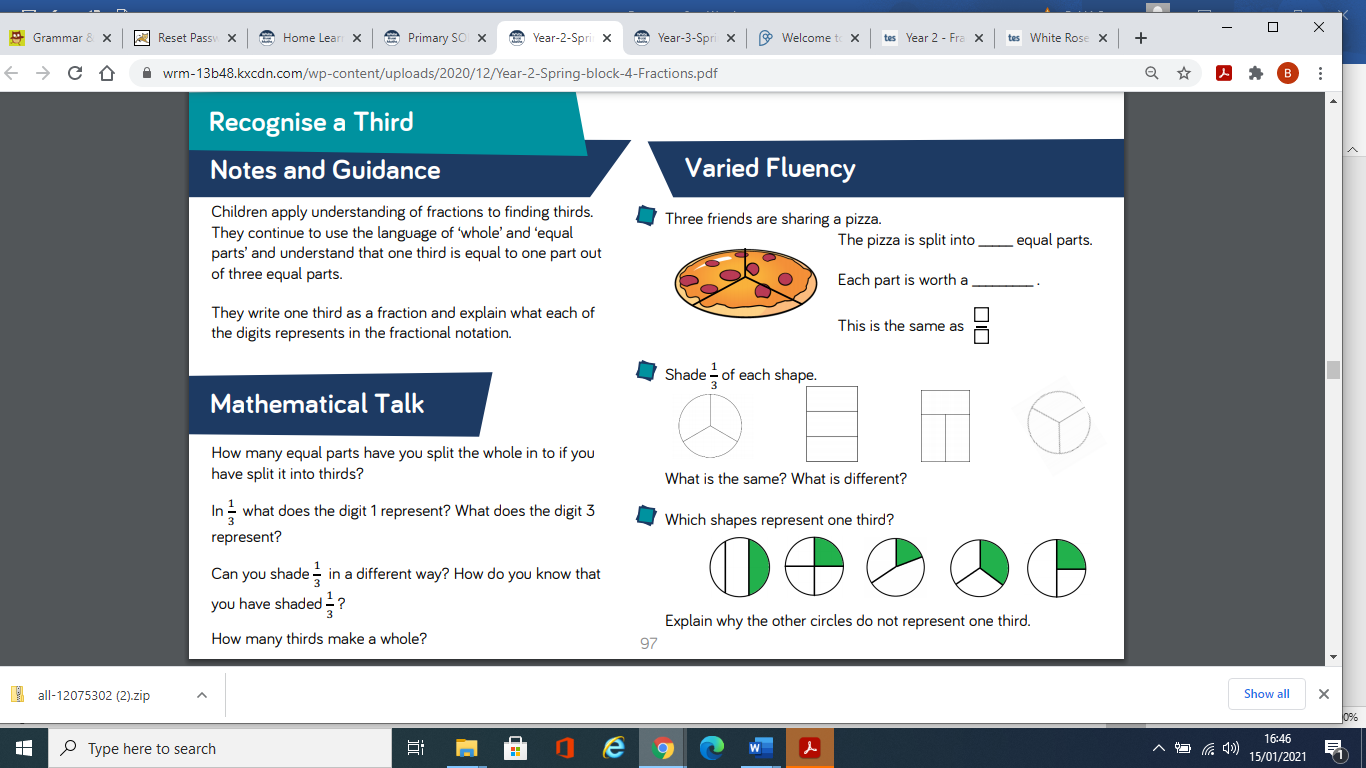 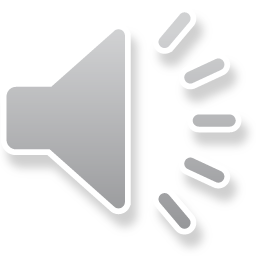